2.2 Περιοδικός Πίνακας
Mendeleev (1869): Ταξινόμησε τα στοιχεία σύμφωνα με τη σχετική ατομική τους μάζα 
(63 στοιχεία).

Διέκρινε ότι ανά στήλη οι ιδιότητες των στοιχείων εμφανίζουν μια περιοδικότητα και άφησε κενά, προβλέποντας την ύπαρξη άγνωστων τότε στοιχείων.
Ξενοφώντας Ασβός, PhD, χημικός
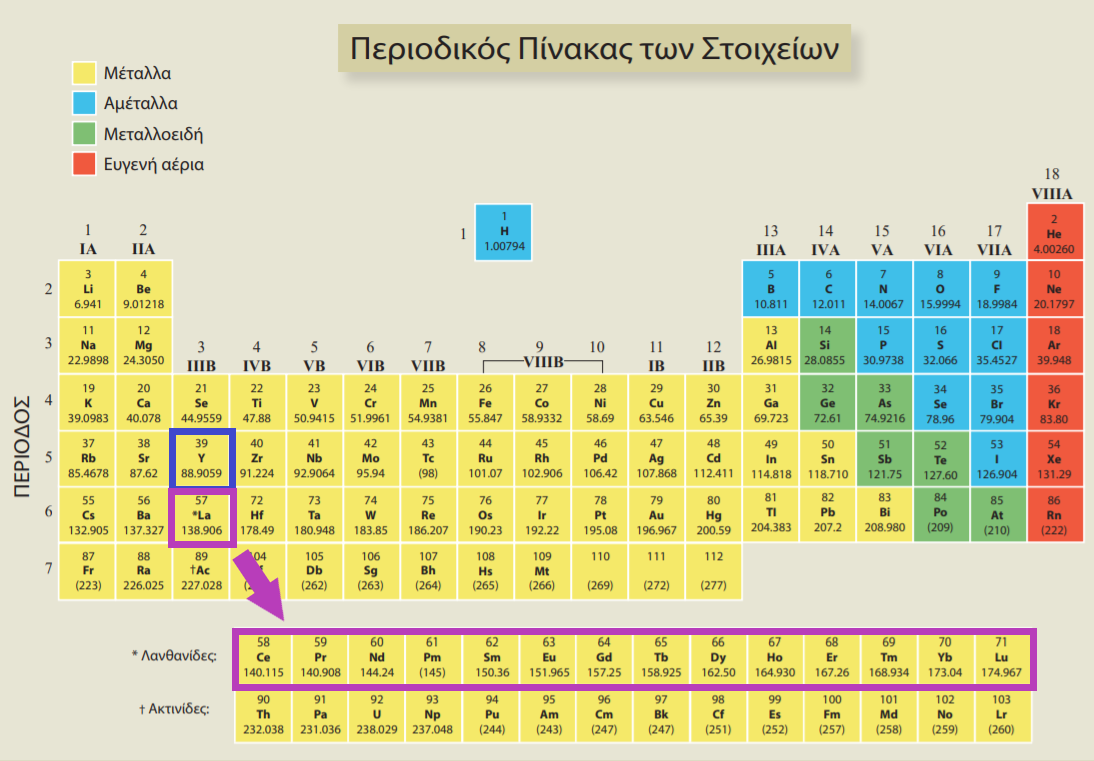 Ξενοφώντας Ασβός, PhD, χημικός
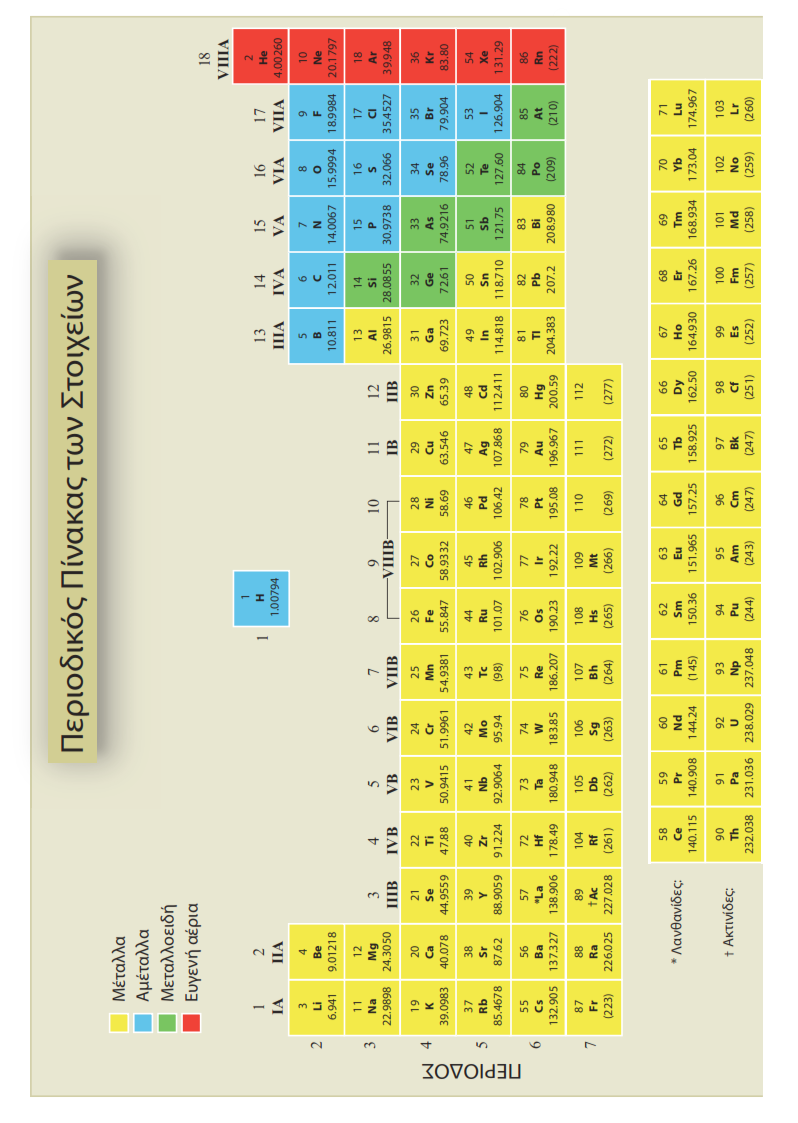 6.3. Δομή του Περιοδικού Πίνακα.
1. Δομή του Περιοδικύ Πίνακα
Περίοδος = σειρά
1 ως 7
Ομάδα = Στήλη	1 ως 18 ή	
ΙΑ = 1, ΙΙΑ = 2, ΙΙΙΑ = 13…
Ξενοφώντας Ασβός, PhD, χημικός
6.3. Δομή του Περιοδικού Πίνακα.
4. Θέση των στοιχείων στον Περιοδικό Πίνακα



2Ηe: ______________________________________________________________________________________________________________________________
3Li: _	___________________________________________________________________________________________________________________________
7N: _________________		_______________________________________________________________________________________________________
10Ne: __________________________	___________________________________________________________________________________________
12Mg: ____________________________________	_____________________________________________________________________________
17Cl: ________________________________________________		______________________________________________________________
30Zn: ___________________________________________________________________________________________			_____________
33As: _			_____________________________________________________________________________________________________
Ο αριθμός των στιβάδων που έχουν χρησιμοποιηθεί για την ηλεκτρονιακή δόμηση ενός ατόμου, καθορίζει τον αριθμό της περιόδου στην οποία ανήκει το στοιχείο.
ΠΟΣΕΣ ΣΤΙΒΑΔΕΣ ΠΕΡΙΕΧΟΥΝ ΗΛΕΚΤΡΟΝΙΑ;
18η Ομάδα!!!!
1η Περίοδος
K(2)
1η Ομάδα
2η Περίοδος
K(2)L(1)
15η Ομάδα
2η Περίοδος
K(2)L(5)
18η Ομάδα
2η Περίοδος
K(2)L(8)
K(2)L(8)M(2)
2η Ομάδα
3η Περίοδος
17η Ομάδα
3η Περίοδος
K(2)L(8)M(7)
12η Ομάδα
4η Περίοδος
K(2)L(8)M(18)N(2)
15η Ομάδα
4η Περίοδος
K(2)L(8)M(18)N(5)
Ο αριθμός των ηλεκτρονίων της εξωτερικής στιβάδας (στιβάδα σθένους), καθορίζει τον αριθμό της ομάδας που ανήκει τ στοιχείο (λατινική αρίθμηση). Ισχύει μονο για τα στοιχεία  των κύριων ομάδων του Π.Π. (Α).
ΠΟΣΑ ΗΛΕΚΤΡΟΝΙΑ ΣΘΕΝΟΥΣ; (ΕΞΩΤΕΡΙΚΑ)
Ξενοφώντας Ασβός, PhD, χημικός
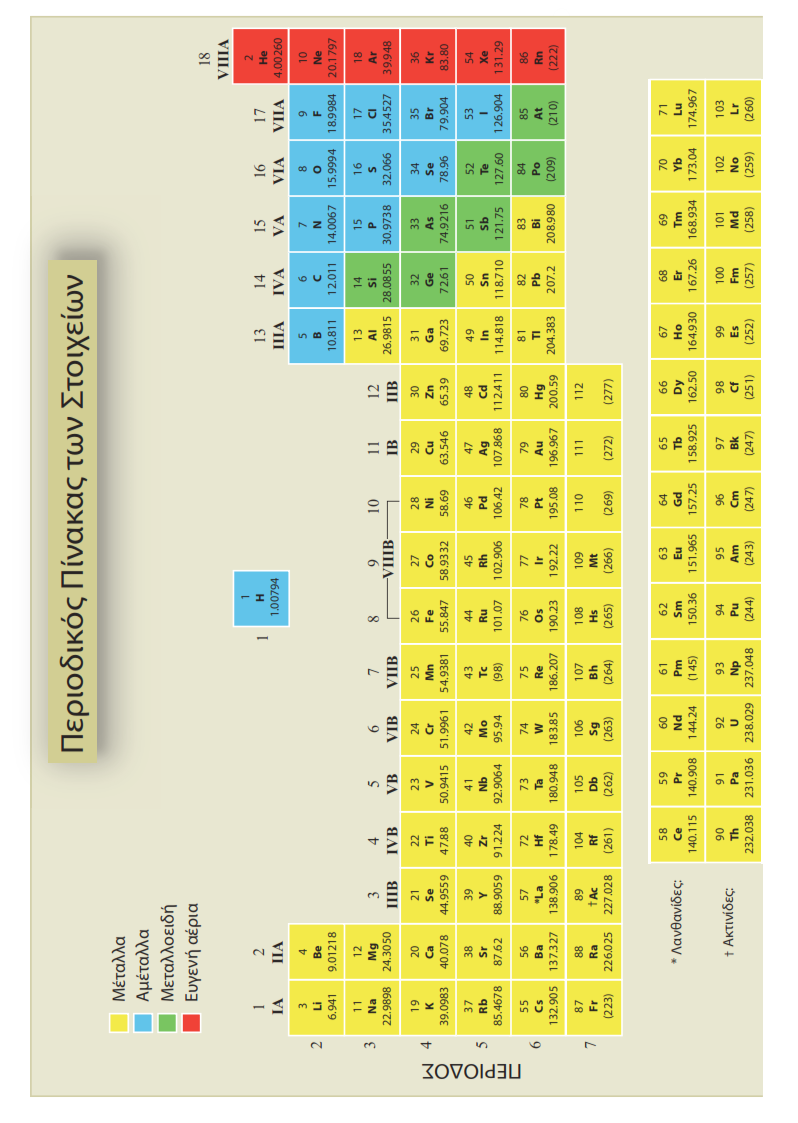 6.3. Δομή του Περιοδικού Πίνακα.
2. Ομάδες του Περιοδικού Πίνακα
Αλκαλικές γαίες (2)
Αλογόνα (17)
Το υδρογόνο είναι στοιχείο της 1ης ομάδας, αλλά ΔΕΝ είναι αλκάλιο. Είναι αμέταλλο
Ευγενή (18)
Αλκάλια (1)
Στοιχεία μετάπτωσης (3 -12)
Ξενοφώντας Ασβός, PhD, χημικός
2.2 Ασκήσεις
1. Πολλαπλής επιλογής
Ένα στοιχείο που έχει 3 ηλεκτρόνια στην εξωτερική του στιβάδα ανήκει στην:
α) 1η ομάδα του Π.Π. 	β) 3η ομάδα του Π.Π. 
γ) 13η ομάδα του Π.Π. 	δ) 15η ομάδα του Π.Π.
γ) έχει 3 ηλεκτρόνια στην εξωτερική του στιβάδα, άρα ανήκει στην ομάδα ΙΙΙΑ ή 13η.
vi. Το στοιχείο που εντοπίζεται στην 3η περίοδο και την 15η (VA) ομάδα του Περιοδικού Πίνακα έχει ατομικό αριθμό
α) 5 	β) 10 	γ) 7 	δ) 15
δ) Ανήκει στην 3η περίοδο, άρα τοποθετούνται ηλεκτρόνια στις 3 πρώτες στιβάδες του: 
Κ() L() M().
Ανήκει στην 15η (VA) ομάδα του Π.Π. άρα στην εξωτερική του στιβάδα (Μ) περιέχει 5 ηλεκτρόνια:
Κ(2)L(8)M(5).
Συνολικός αριθμός ηλεκτρονίων: 2+8+5 = 15
Είναι άτομο επομένως είναι ουδέτερο, άρα: p = e = 15
Και Ζ = p = 15
Ξενοφώντας Ασβός, PhD, χημικός
2.2 Ασκήσεις
8. Τα ιόντα Α-, Β2+ και Γ3- είναι ισοηλεκτρονιακά με το 10Νe. 
Να υπολογίσετε τον ατομικό αριθμό των στοιχείων Α, Β και Γ
Τα ιόντα Α+, Β2- και Γ3+ είναι ισοηλεκτρονιακά με το 10Νe, άρα έχουν από 10 ηλεκτρόνια.
pA = ΖΑ = 10 – 1 = 9, 
pB = ΖΒ = 10 – (-2) = 12,
pΓ = ΖΓ = 10 – 3 = 7. 
β) Να γράψετε την ηλεκτρονιακή κατανομή της θεμελιώδους κατάστασης των στοιχείων Α, Β και Γ.
Α: Κ(2)L(7)		
Β: Κ(2)L(8)Μ(2)
Γ: Κ(2)L(5)
γ) Να βρείτε τη θέση των στοιχείων Α, Β και Γ στον Περιοδικό Πίνακα.
Α: 2η περίοδος – 17η (VIIA) ομάδα	
Β: 3η περίοδος – 2η (ΙΙΑ) ομάδα	
Γ: Α: 2η περίοδος – 15η (VA) ομάδα
Ξενοφώντας Ασβός, PhD, χημικός
2.2 Ασκήσεις
1. Πολλαπλής επιλογής
v. Το δεύτερο αλογόνο του Περιοδικού Πίνακα έχει ατομικό αριθμό:
α) 7 	β) 9 	γ) 17 	δ) 35
γ) Τα αλογόνα ανήκουν στην 17η (VIIA) ομάδα του Π.Π.
Επομένως διαθέτουν 7 ηλεκτρόνια στη στιβάδα σθένους.
1ο αλογόνο: Κ(2) L(7), z = 9
2ο αλογόνο: Κ(2) L(8) Μ(7), z = 17.

2. Σωστό - Λάθος
viii. Ο ατομικός αριθμός ενός αλογόνου είναι μεγαλύτερος από τον ατομικό αριθμό του αλκαλίου της ίδιας περιόδου του Περιοδικού Πίνακα.
Σωστό. 
Τα αλκάλια είναι τα πρώτα στοιχεία κάθε περιόδου, επομένως είναι τα στοιχεία με τον μικρότερο ατομικό αριθμό σε κάθε περίοδο του Περιοδικού Πίνακα.
Ξενοφώντας Ασβός, PhD, χημικός
2.2 Ασκήσεις
7. Τα στοιχεία Α, Β και Γ είναι διαδοχικά στον Περιοδικό Πίνακα και το Β είναι ευγενές. Σε ποια ομάδα του Περιοδικού Πίνακα ανήκουν τα στοιχεία Α και Γ αν γνωρίζουμε ότι:
α) Ο ατομικός αριθμός του στοιχείου Β είναι μονοψήφιος.
β) Ο συνολικός αριθμός ηλεκτρονίων του στοιχείου Β είναι διψήφιος.
α) Τα ευγενή ανήκουν στη 18η ομάδα του Περιοδικού Πίνακα και έχουν κατανομή Κ(2) ή Κ(2)…Χ(8). 
Το μοναδικό ευγενές με μονοψήφιο ατομικό αριθμό είναι 2He. 
Επομένως το στοιχείο Α έχει ατομικό αριθμό ΖΑ = 1, κατανομή ηλεκτρονίων: Κ(1) και ανήκει στην 1η ομάδα του Περιοδικού Πίνακα. 
Το Γ έχει ατομικό αριθμό ΖΓ = 3, κατανομή ηλεκτρονίων: Κ(2)L(1) και ανήκει στην 1η ομάδα του Περιοδικού Πίνακα.
β) Τα ευγενή ανήκουν στη 18η ομάδα του Περιοδικού Πίνακα και εκτός από το 2He έχουν κατανομή Κ(2)…Χ(8). 
Επομένως το στοιχείο Α έχει κατανομή ηλεκτρονίων: Κ(2)…X(7) και ανήκει στην 17η ομάδα του Περιοδικού Πίνακα. 
Το Γ έχει κατανομή ηλεκτρονίων: Κ(2)…X(8)Y(1) και ανήκει στην 1η ομάδα του Περιοδικού Πίνακα.
Ξενοφώντας Ασβός, PhD, χημικός
2.2 Ασκήσεις
Διαβάζεις (από το σχολικό εννοείται): 
Παράγραφος 2.2:		Σελίδες 47-48.
Ο περιοδικός πίνακας είναι στη σελίδα 51 ή στο παράρτημα Β, 4 σελίδες πριν το τέλος του βιβλίου

Λύνεις:
Από σχολικό: 
σελίδα 72:	Ασκήσεις: 22, 25, 27, 28, 30, 
		31, 32, 33, 34, 35, 36, 37
Από το mail (Χημεία Α Λυκείου, εκφωνήσεις):
Σελίδα 17:	Ασκήσεις: 1iv, vii, 2ii, v, vi, x
		4 (1, 2, 3, 4, 5, 7, 8, 9).
		+ 2 (ii, iii, ix), 3
Ξενοφώντας Ασβός, PhD, χημικός